IRB3306 Food and Beverage Management
IRB3306 Food and Beverage Management
Course introduction and introducing food and beverage department
The restaurant sector 
Developing the concept 
The menu: Food and beverage 
Food and Beverage operations: Purchasing and storage 
Food and Beverage operations: Production and service
IRB3306 Food and Beverage Management
Food and beverage control
Staffing issues
Food and beverage marketing
Managing quality in food and beverage operations
Trends and developments
Course outline
Principles of Food and Beverage and food service industry. Study about products and services, food and beverage operations.  The procurement and storage of materials, planning, cost control, food menu items management, marketing management, quality of staff management, legal trends and restaurant management, food and beverage industry.
Evaluation criteria
Class attendance 10%
Midterm 20%
Final 30 %
Analysis and writing
Individual assignment 30%
Group work and presentation 20%
Additional reading
Davis, B., Lockwood, A. Pantelidis, I.S. and Alcott, P., (2008). Food and Beverage Management 4th ed. London: Elsevier.
Walker, J. R.  (2004). Introduction to hospitality management.  
Anderson, C. and Blakemore, D. (1991).  Modern Food Service. Oxford: Linacre House.
Brown, G. and Hepner, K. (2004). The waiter’s handbook edition 3.
Klunklin, P.  Food and beverage service in the restaurant. 
Websites.
Food and Beverage industry
The food industry is a complex, global collective of diverse businesses that supply most of the food consumed by the world population. Only subsistence farmers, those who survive on what they grow, can be considered outside of the scope of the modern food industry.
The food industry includes:
Agriculture: raising of crops and livestock, and seafood
Manufacturing: agrichemicals, agricultural construction, farm machinery and supplies, seed, etc.
Food processing: preparation of fresh products for market, and manufacture of prepared food products
Marketing: promotion of generic products (e.g., milk board), new products, advertising, marketing campaigns, packaging, public relations, etc.
Wholesale and distribution: logistics, transportation, warehousing
The food industry includes: (cont.)
Foodservice (which includes Catering)
Grocery, farmers' markets, public markets and other retailing
Regulation: local, regional, national, and international rules and regulations for food production and sale, including food quality, food safety, marketing/advertising, and industry lobbying activities
Education: academic, consultancy, vocational
Research and development: food technology
Financial services: credit, insurance
Food and Beverage Department
Offer and guarantee the services to guests during theirs stay
All quality services with good attentions and courtesy
Maintaining the standards of Services of the Restaurants and Bars
Hostelry worldwide and in system a good competition of marketing
Food and Beverage Department
F&B Director
F&B Planning
Kitchen
Restaurant/Outlet
Bars
Stewarding Department
Catering Department
In-Room Dining/Room Service
Trends in F&B Operations
Structure of department
Food & Beverage Director
Directs and organizes the activities of the F&B department to maintain high standards of F&B quality, service, and merchandising to maximize profits
Qualification and needed skill
Operation planning
Business forecast
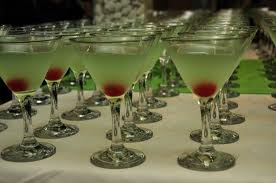 F&B planning
Staffing of the department
Controlling costs
Liaisons with executive chef menus, food quality, and quantity
Guest feedback analysis
Regular competition analysis
Liaisons with purchasing manager for inventory control
Kitchen
Executive chef
Cost controlling
Quality and quantity of food
Menu creation
Position in the kitchen
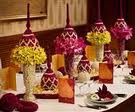 Restaurants/outlets
Restaurant Manager
Exceeding guest service expectations
Hiring, training, and developing employees
Setting and maintaining quality standards
Marketing
Room service, mini bars, or cocktail lounge
Presenting annual, monthly, and weekly forecasts and budgets to the F&B director
Stewarding Department
Chief steward
Cleanliness of the back of house
Maintaining clean glassware, chinaware, and cutleries for the outlets
Maintenance of dishwashing machines
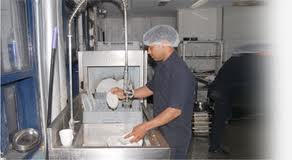 Inventory of chemical stock
Sanitation of kitchen, banquet isles, storerooms, walk-ins/freezers, and all equipment
Pest control and coordination with exterminating company
Forecasting labor and cleaning supplies
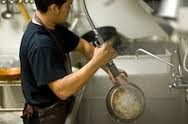 Staff attributes skills and knowledge
Success in food and Beverage service
Product knowledge
Well developed interpersonal skills
A range of technical skills, and
The ability to work as part of a team
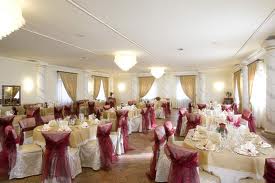 Attributes of food and beverage service personnel 
Professional and hygienic appearance
Knowledge of food and beverage and technical ability
Punctuality
Local knowledge
Personality
Attitude to customers
Memory
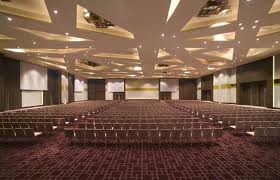 Attributes of food and beverage service personnel (continue)
Honesty
Loyalty
Conduct
Sales ability
Sense of urgency
Complaints
Contribution to the team
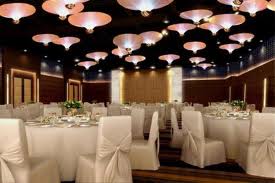 Service conventions
The traditional ways of doing things
All have some logic behind them
Being effective and efficient in carrying out the service
Ensure the standardization in the service sequence and the customer process
Rationale of service convention
So-called “service standard”
Basic technical skills
Holding and using a service spoon and fork
Carrying plates
Using a service salver (round tray)
Using a service plate
Carrying glasses
Carrying and using large trays
Interpersonal skills
Dealing with customers
Dealing with incidents during service
Spillage
Returned food
Lost property
Illness of customer
Alcohol over-consumption
Unsatisfactory appearance
Interpersonal skills (continue)
Dealing with children
Customers with additional needs
Customer mobility
Blind and partially sighted customers
Customers with communication difficulties
Handling complaints
Recording incidents
Health, safety and security
Maintaining a safe environment
Avoiding hazards
Procedure in the event of an accident
Procedure in case of fire
Cleaning programmers
Maintaining a secure environment
Dealing with a suspicious item or package
Dealing with a bomb threat
Moments of truth
Phrase credited to Jan Carlson, President of SAS
How to handle those guest encounters
Service commitment is total organization approach that makes a quality of service as perceived by the customer
Every hospitality organization has thousands of moments of truth everyday
Challenges in maintaining the expected levels of service
Question?